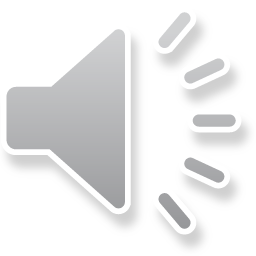 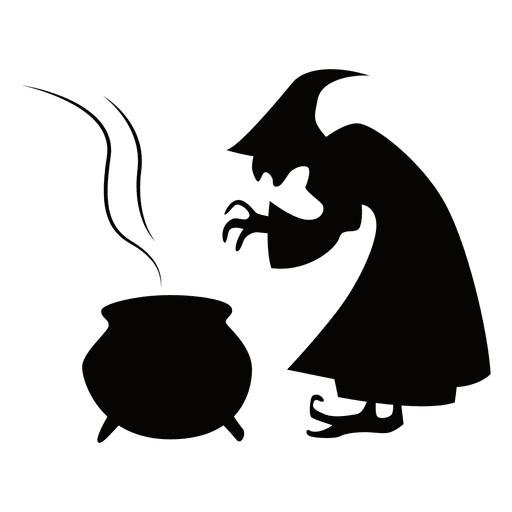 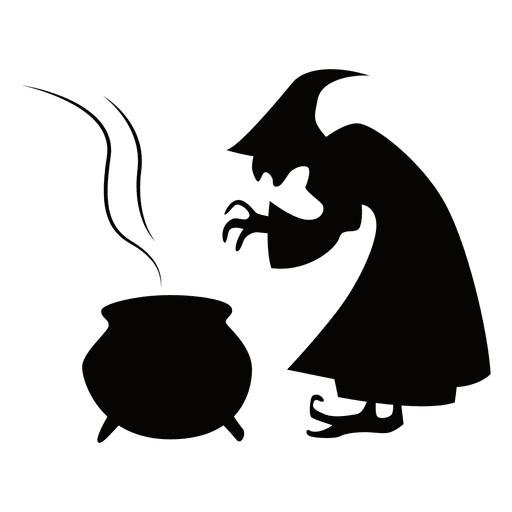 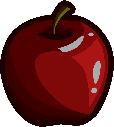 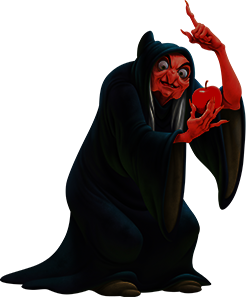 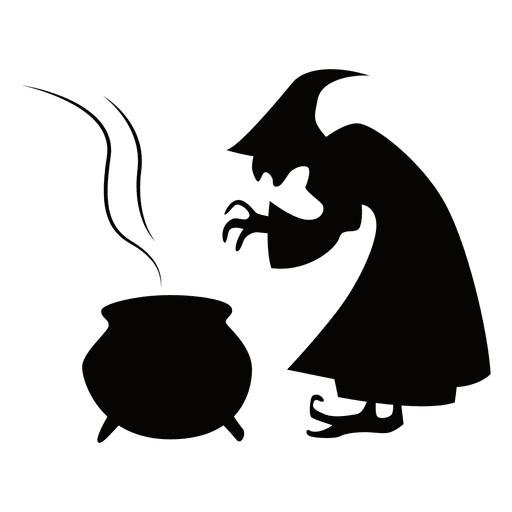 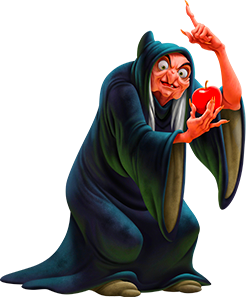 Bạch Tuyết 
Ngươi sẽ chết chắc
Snow White
You will die
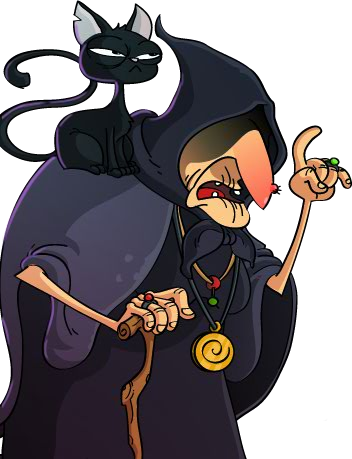 Gọi Bạch Tuyết vào đây cho ta
Call her on here
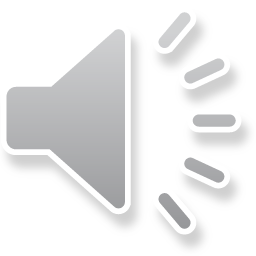 Chỉ có một trái không có độc. Ngươi hãy chọn đi
Choose ! Now
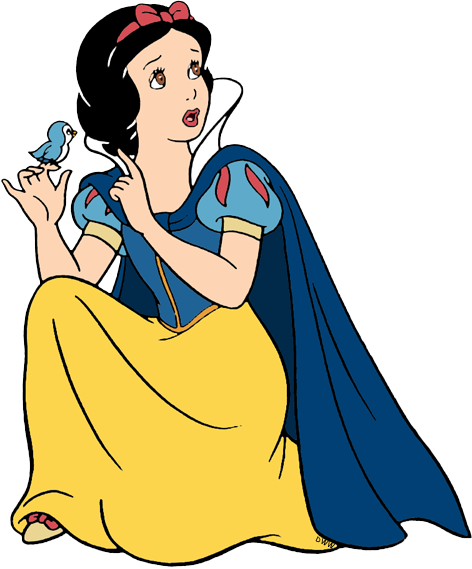 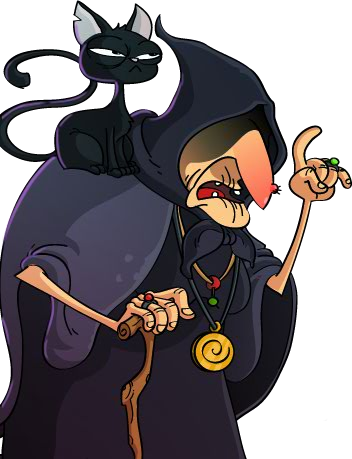 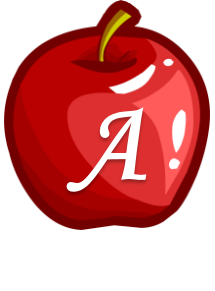 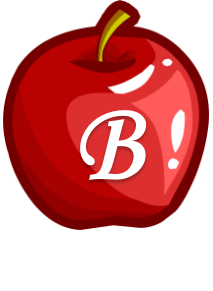 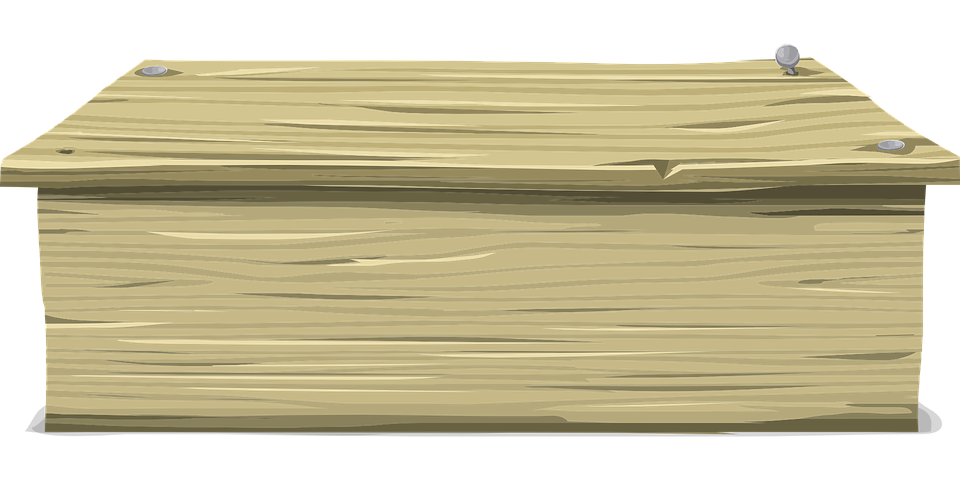 Play
1 + 1 = ?
A. 2
B. 3
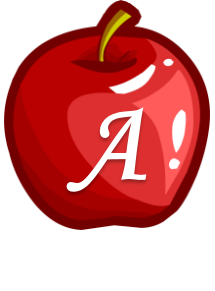 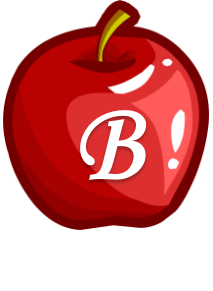 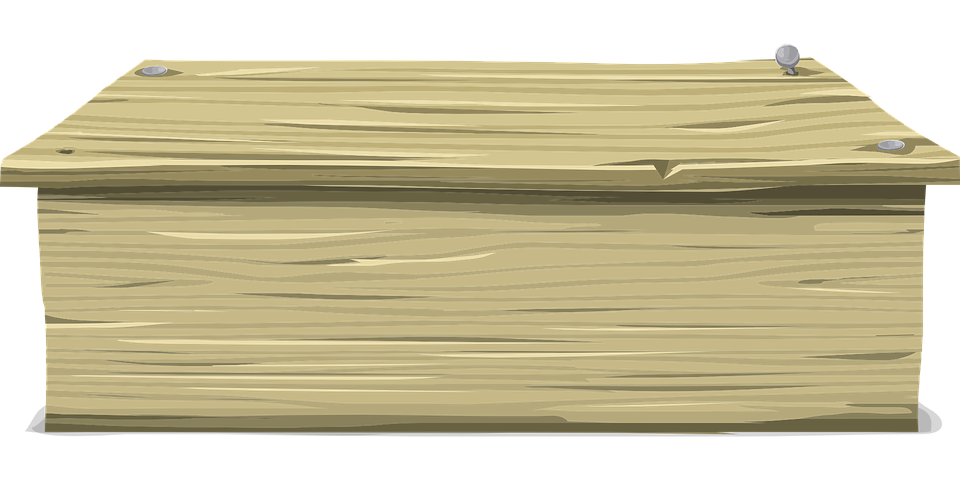 Ngày hôm sau . The next day
2 + 1 = ?
A. 2
B. 3
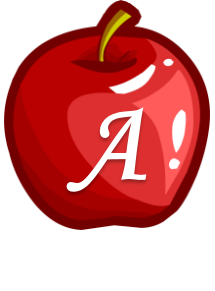 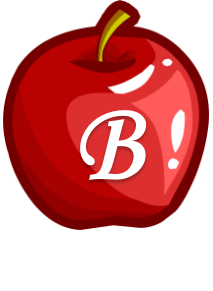 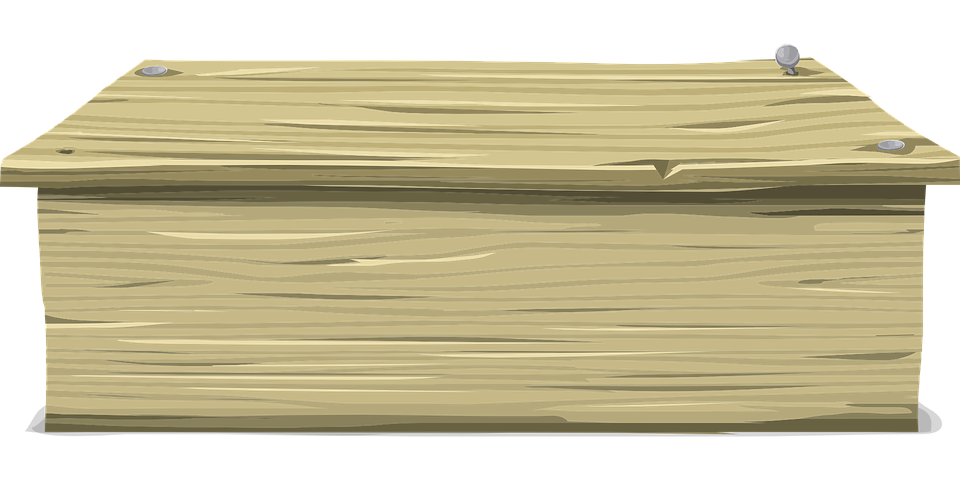 Ngày hôm sau . The next day
3 + 1 = ?
A. 5
B. 4
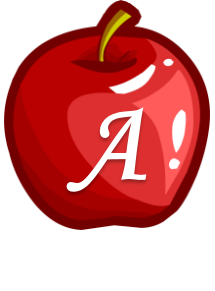 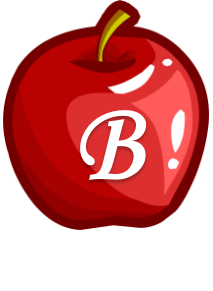 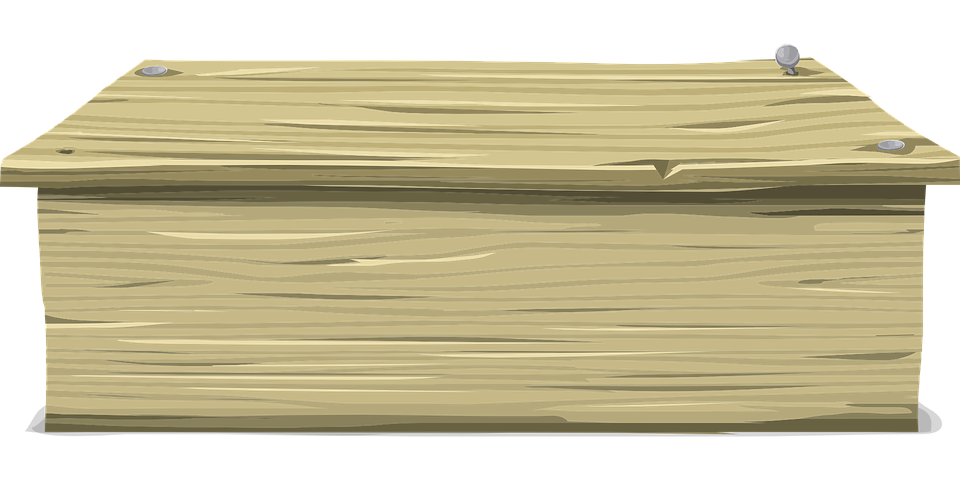 Ngày hôm sau . The next day
5 + 1 = ?
A. 6
B. 7
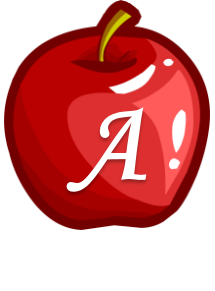 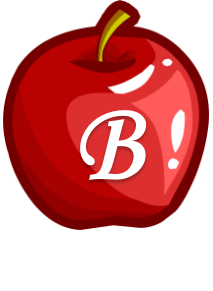 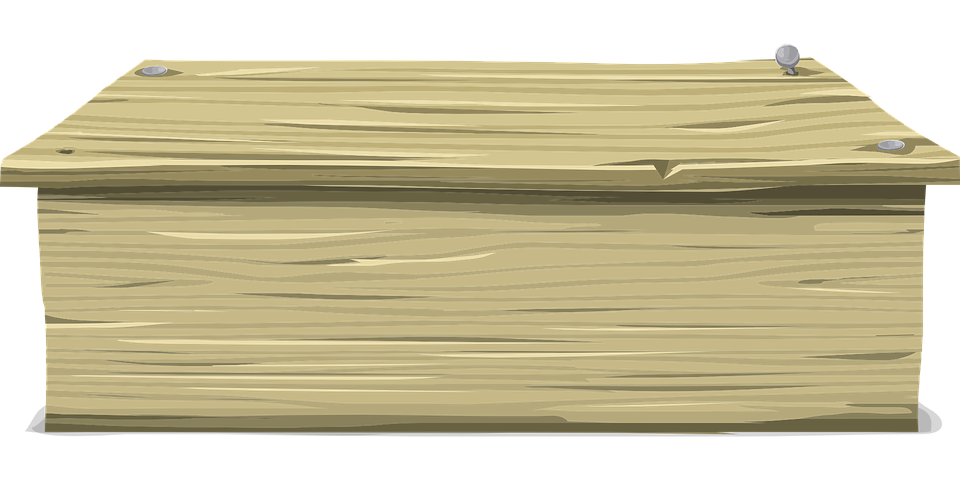 Ngày hôm sau . The next day
2 - 1 = ?
A. 2
B. 1
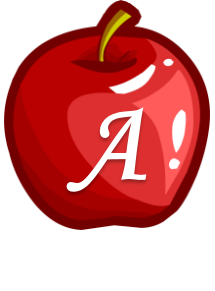 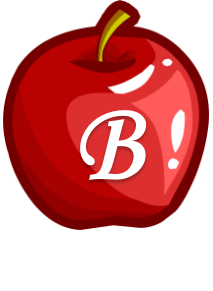 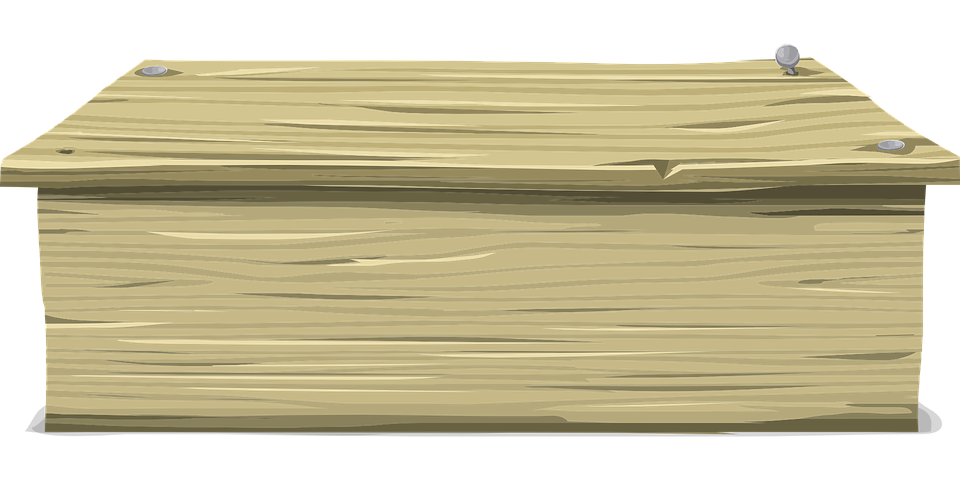 Ngày hôm sau . The next day
3 – 1 = ?
A. 3
B. 2
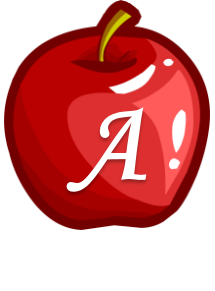 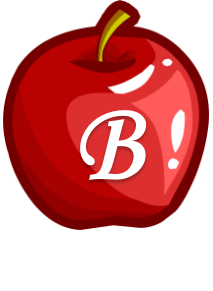 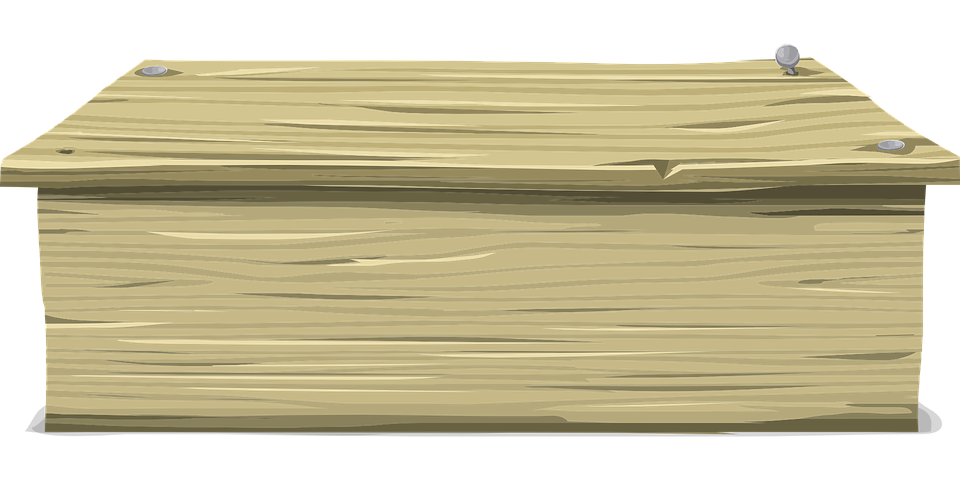 Ngày hôm sau . The next day
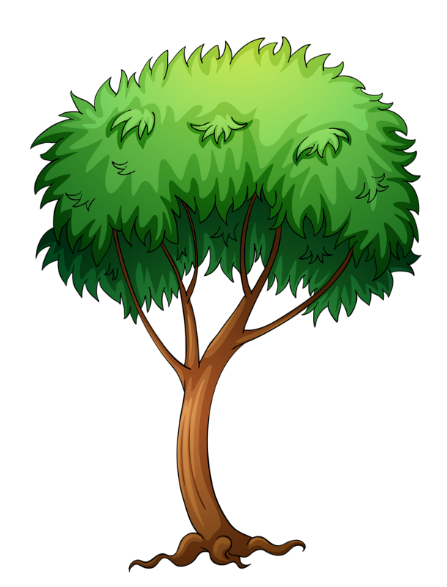 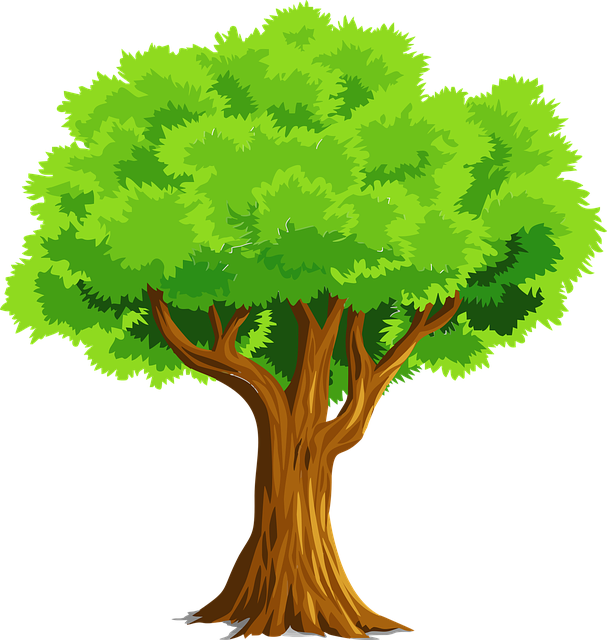 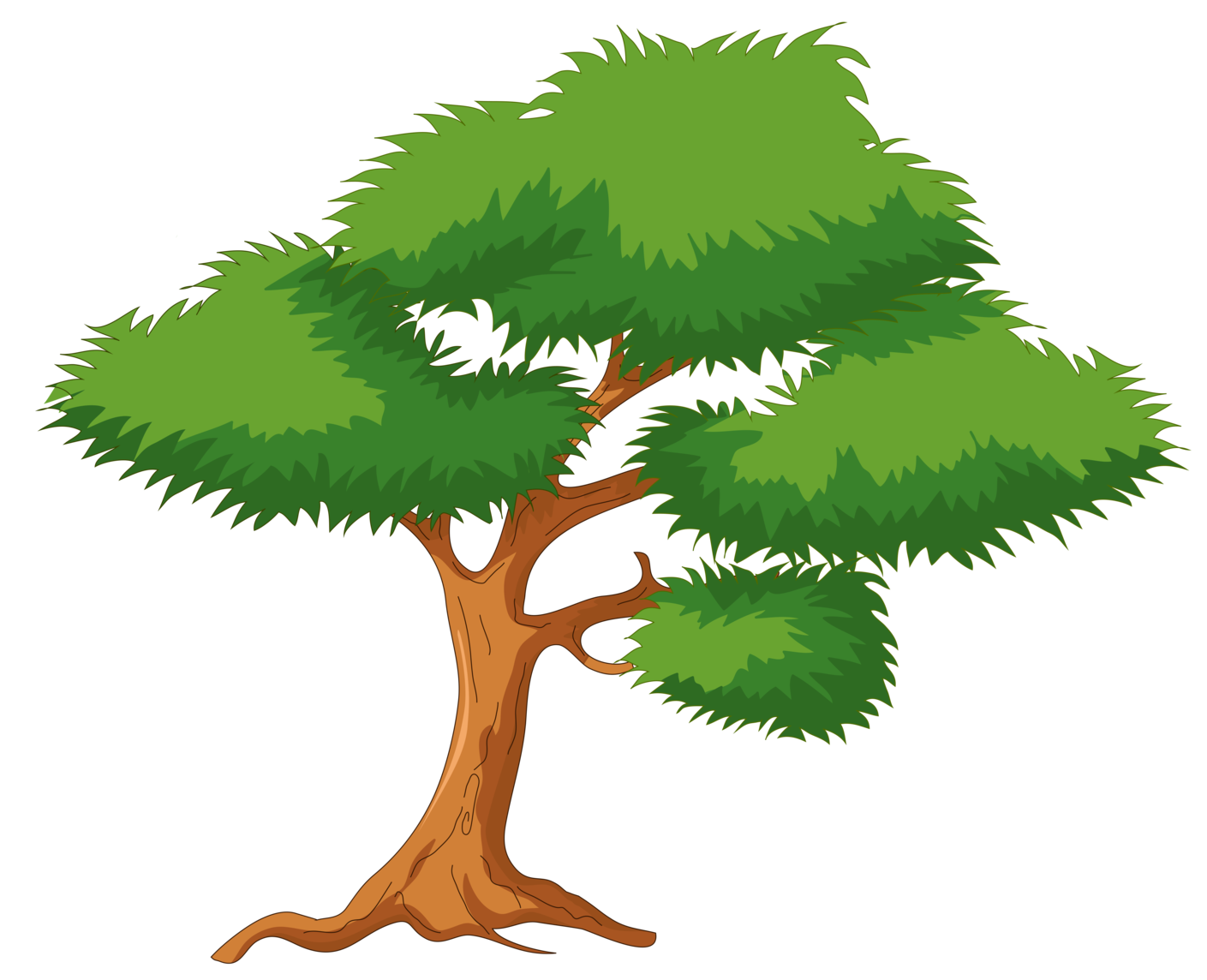 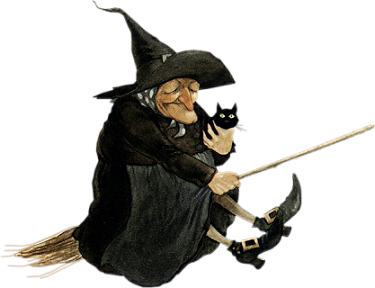 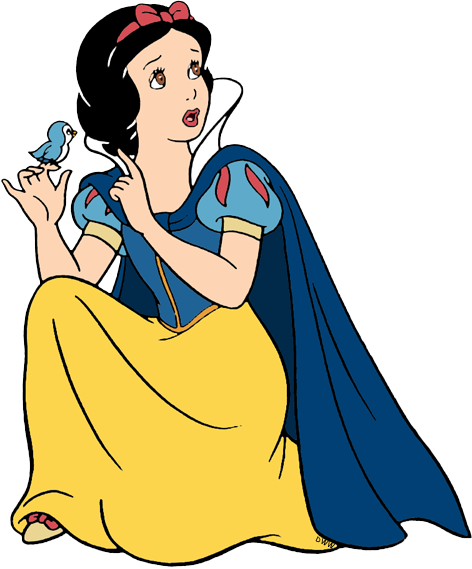 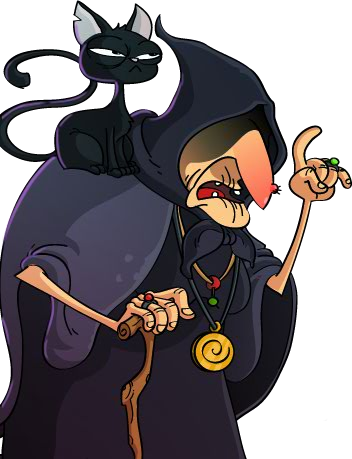 CÁC NGƯƠI HÃY VÀO NHÓM DÀNH CHO GV BỘ MÔN VẬT LÝ TRAO ĐỔI TÀI LIỆU VÀ CHUYÊN MÔN CT 2018
https://www.facebook.com/groups/299257004355186
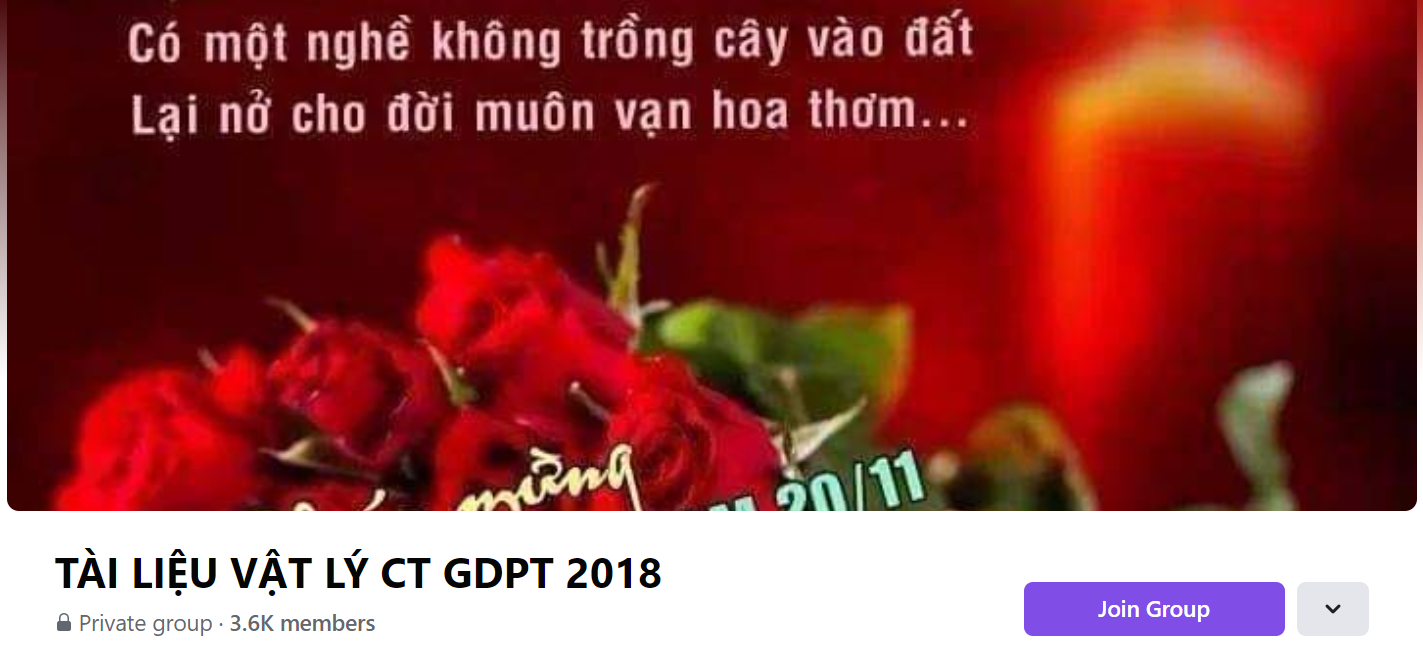 SƯU TẦM: ĐOÀN VĂN DOANH, NAM TRỰC, NAM ĐỊNH
LINK NHÓM DÀNH CHO GV BỘ MÔN VẬT LÝ TRAO ĐỔI TÀI LIỆU VÀ CHUYÊN MÔN CT 2018
https://www.facebook.com/groups/299257004355186